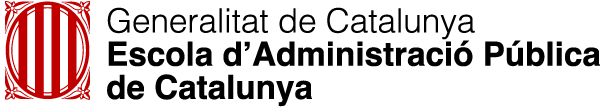 De la formación al acompañamiento integral del talentoEl caso de la EAPC
Ismael Peña-López
@ictlogist
I Curso Internacional de Educación Digital Democrática y Open EdTech
Barcelona, 13 de Julio de 2022
[Speaker Notes: "Towards a citizen-centered multi-level ecosystem of political engagement"

Political institutions need to unfold a new toolbox of participation approaches and instruments. 
There is a need to shift from (only) speaking to citizens to (also) listening to them. 
This is especially relevant when one considers the general trend of citizens fleeing from institutional 
participation and into informal spaces and means of participation, usually led by new actors that operate 
with different logics than traditional, institutional or representative ones.

Part of this new approach relies on making participation a structural strategy, not a one-time initiative. 
At its turn, this structural strategy implies deploying a whole ecosystem of tools to support bi-directional 
information and communications and multi-level participation initiatives, from the local level to the 
European Union and vice-versa. This ecosystem should consist on, among other things, a network of institutions 
collaborating at different levels, a training system, a technological strategy to support participation and a 
governance body to coordinate it all.

A new strategy with a new ecosystem necessarily demands a thorough transformation on how Administrations work, 
especially European institutions. The ideological framework that promotes this transformation is, at the 
institutional level, the Open Government model. This model is the answer that governments can give to the 
shift or paradigm of technopolitics happening at the citizens level. We have to transform the Administration 
by means of citizen participation and to transform the Administration to enable citizen participation.]
Objetivos estratégicos
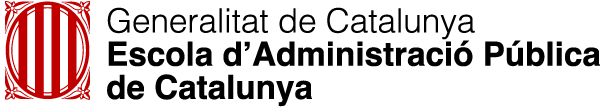 2
Paradigma: de función pública a servicio público
3
Paradigma: de función pública a servicio público
4
Organización
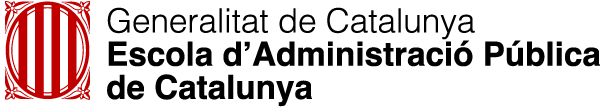 5
Ámbito selección
Ámbito aprendizaje
Ámbito transformación
Ámbito vertebración del ecosistema
Dispositivos clave
Aprendizaje
Formación reglada
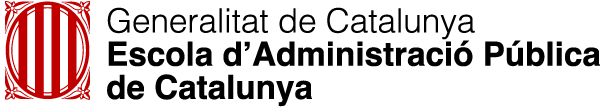 6
Ámbito selección
Ámbito aprendizaje
Ámbito transformación
Ámbito vertebración del ecosistema
Dispositivos clave
Aprendizaje
Modelo de aprendizaje y desarrollo
Autoaprendizaje
Diagnóstico de necesidades
Itinerario de aprendizaje
Objetivos de aprendizaje
Recursos de aprendizaje y conocimiento
ComunidadEAPC
Análisis
Administración
Comunidades de Aprendizaje
Comunidades de Práctica
Academia
Empresa
Sociedad Civil
Facilitación
Formación reglada
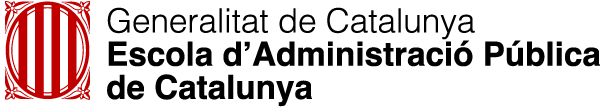 7
Ámbito selección
Ámbito aprendizaje
Ámbito transformación
Ámbito vertebración del ecosistema
Dispositivos clave
Marcos competenciales
Aprendizaje
Modelo de aprendizaje y desarrollo
Autoaprendizaje
Diagnóstico de necesidades
Itinerario de aprendizaje
Objetivos de aprendizaje
Acreditación
Recursos de aprendizaje y conocimiento
ComunidadEAPC
Análisis
Administración
Comunidades de Aprendizaje
Comunidades de Práctica
Bolsa única
Academia
Empresa
Sociedad Civil
Facilitación
Selección
Formación reglada
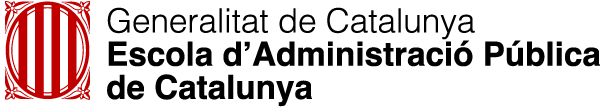 8
Ámbito selección
Ámbito aprendizaje
Ámbito transformación
Ámbito vertebración del ecosistema
Dispositivos clave
Marcos competenciales
Aprendizaje
Modelo de aprendizaje y desarrollo
Autoaprendizaje
Diagnóstico de necesidades
Itinerario de aprendizaje
Objetivos de aprendizaje
Acreditación
Recursos de aprendizaje y conocimiento
Gestión del conocimiento
Investigación
ComunidadEAPC
Análisis
Administración
Comunidades de Aprendizaje
Comunidades de Práctica
Bolsa única
Desarrollodel talento
Transferencia
Academia
Empresa
Sociedad Civil
Facilitación
Selección
Gestión
académica
Formación reglada
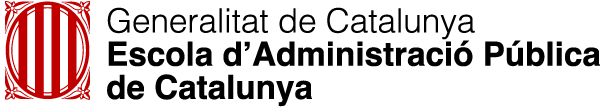 9
Ámbito selección
Ámbito aprendizaje
Ámbito transformación
Ámbito vertebración del ecosistema
Dispositivos clave
Marcos competenciales
Aprendizaje
Modelo de aprendizaje y desarrollo
EAPC
Autoaprendizaje
Diagnóstico de necesidades
Itinerario de aprendizaje
Objetivos de aprendizaje
Acreditación
Recursos de aprendizaje y conocimiento
Gestión del conocimiento
Investigación
SistemaGeneralitat de Catalunya
ComunidadEAPC
Análisis
Administración
Comunidades de Aprendizaje
Comunidades de Práctica
Bolsa única
Desarrollodel talento
Transferencia
Instituciona-lización 
(Ley)
Academia
Empresa
Sociedad Civil
Facilitación
Transformación de la Administración
Selección
Gestión
académica
EcosistemaPúblico Catalán
Formación reglada
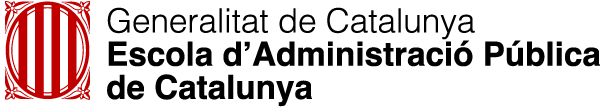 10
Modelo de Aprendizaje y Desarrollo
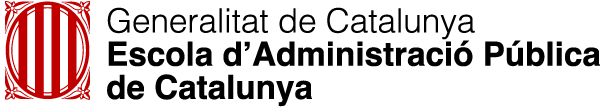 11
Modelo de Aprendizaje y Desarrollo
INTEGRIDAD
DIGITALIZACIÓN
INNOVACIÓN
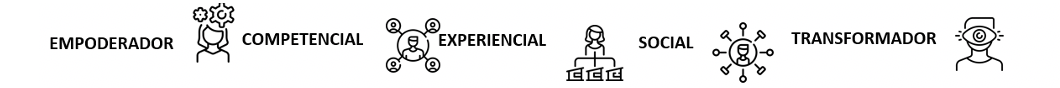 X
5 ATRIBUTOS BÁSICOS DEL MODELO
PRINCIPIOS RECTORES
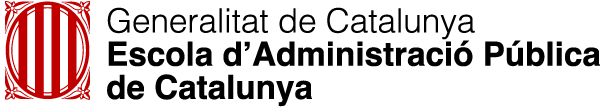 Diseño original: Olga Herrero, Òscar Dalmau
12
Modelo de Aprendizaje y Desarrollo
INTEGRIDAD
DIGITALIZACIÓN
INNOVACIÓN
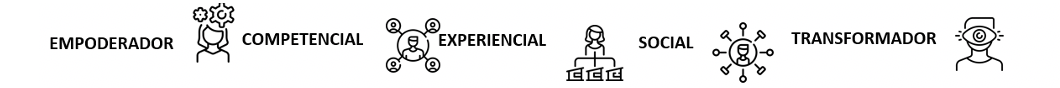 X
5 ATRIBUTOS BÁSICOS DEL MODELO
PRINCIPIOS RECTORES
3 NIVELES DE PROFUNDIZACIÓN
NIVEL 1 – ADQUISICIÓN
CONOCIMIENTO ABIERTO Y APRENDIZAJE AUTÓNOMO
NIVEL 2 –  APLICACIÓN
APRENDIZAJE COLABORATIVO Y COMPETENCIAL
NIVEL 3 – TRANSFORMACIÓN
INVESTIGACIÓN Y APRENDIZAJE BASADO EN RETOS
CAPA
APRENDIBILIDAD
COMPRENDO
CAPA
COMPROMISO
QUIERO
4 CAPAS DE DISEÑO
CAPA
INSTRUMENTOS
PUEDO
CAPA
ENTORNO
HAGO
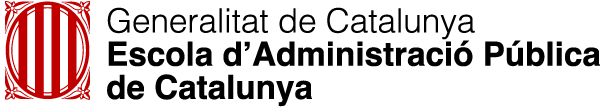 Diseño original: Olga Herrero, Òscar Dalmau
13
Modelo de Aprendizaje y Desarrollo
INTEGRIDAD
DIGITALIZACIÓN
INNOVACIÓN
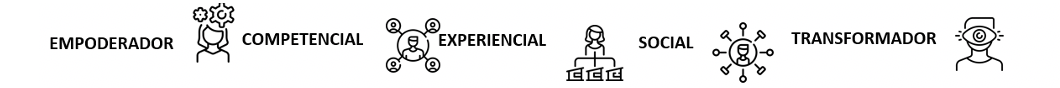 X
5 ATRIBUTOS BÁSICOS DEL MODELO
PRINCIPIOS RECTORES
3 NIVELES DE PROFUNDIZACIÓN
NIVEL 1 – ADQUISICIÓN
CONOCIMIENTO ABIERTO Y APRENDIZAJE AUTÓNOMO
NIVEL 2 –  APLICACIÓN
APRENDIZAJE COLABORATIVO Y COMPETENCIAL
NIVEL 3 – TRANSFORMACIÓN
INVESTIGACIÓN Y APRENDIZAJE BASADO EN RETOS
CAPA
APRENDIBILIDAD
APRENDER A
APRENDER
COMPRENDO
CAPA
COMPROMISO
AUTODIAGNÓSTICO
QUIERO
4 CAPAS DE DISEÑO
CAPA
INSTRUMENTOS
MATERIALES Y
RECURSOS
PUEDO
CAPA
ENTORNO
ACCESO A 
RED DE EXPERTOS
HAGO
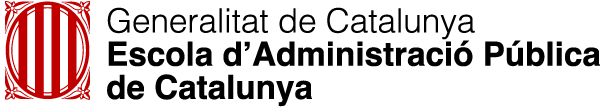 Diseño original: Olga Herrero, Òscar Dalmau
14
Modelo de Aprendizaje y Desarrollo
INTEGRIDAD
DIGITALIZACIÓN
INNOVACIÓN
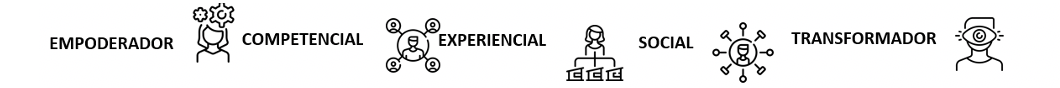 X
5 ATRIBUTOS BÁSICOS DEL MODELO
PRINCIPIOS RECTORES
3 NIVELES DE PROFUNDIZACIÓN
NIVEL 1 – ADQUISICIÓN
CONOCIMIENTO ABIERTO Y APRENDIZAJE AUTÓNOMO
NIVEL 2 –  APLICACIÓN
APRENDIZAJE COLABORATIVO Y COMPETENCIAL
NIVEL 3 – TRANSFORMACIÓN
INVESTIGACIÓN Y APRENDIZAJE BASADO EN RETOS
CAPA
APRENDIBILIDAD
MENTALIDAD DE 
CRECIMIENTO
APRENDER A
APRENDER
COMPRENDO
CAPA
COMPROMISO
CONCIENCIA  
DE OPORTUNIDADES
AUTODIAGNÓSTICO
QUIERO
4 CAPAS DE DISEÑO
CAPA
INSTRUMENTOS
MATERIALES Y
RECURSOS
FORMACIÓN E
ITINERARIOS DE APRENDIZAJE
PUEDO
CAPA
ENTORNO
ACCESO A 
RED DE EXPERTOS
PROYECTOS Y 
DESARROLLO
HAGO
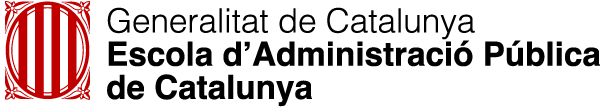 Diseño original: Olga Herrero, Òscar Dalmau
15
Modelo de Aprendizaje y Desarrollo
INTEGRIDAD
DIGITALIZACIÓN
INNOVACIÓN
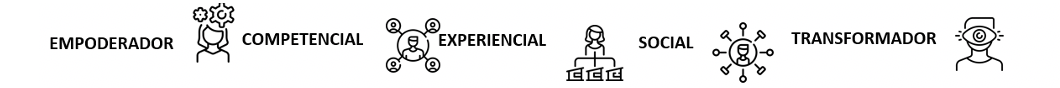 X
5 ATRIBUTOS BÁSICOS DEL MODELO
PRINCIPIOS RECTORES
3 NIVELES DE PROFUNDIZACIÓN
NIVEL 1 – ADQUISICIÓN
CONOCIMIENTO ABIERTO Y APRENDIZAJE AUTÓNOMO
NIVEL 2 –  APLICACIÓN
APRENDIZAJE COLABORATIVO Y COMPETENCIAL
NIVEL 3 – TRANSFORMACIÓN
INVESTIGACIÓN Y APRENDIZAJE BASADO EN RETOS
CAPA
APRENDIBILIDAD
MENTALIDAD DE 
CRECIMIENTO
INTERROGACIÓN E
INVESTIGACIÓN
APRENDER A
APRENDER
COMPRENDO
CAPA
COMPROMISO
CONCIENCIA  
DE OPORTUNIDADES
EXPLORACIÓN E
IDEACIÓN
AUTODIAGNÓSTICO
QUIERO
4 CAPAS DE DISEÑO
CAPA
INSTRUMENTOS
MATERIALES Y
RECURSOS
FORMACIÓN E
ITINERARIOS DE APRENDIZAJE
EXPERIMENTACIÓN Y
PILOTAJE
PUEDO
CAPA
ENTORNO
ACCESO A 
RED DE EXPERTOS
PROYECTOS Y 
DESARROLLO
GENERACIÓN DE
CONOCIMIENTO EN RED
HAGO
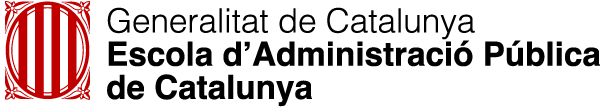 Diseño original: Olga Herrero, Òscar Dalmau
16
Modelo de Aprendizaje y Desarrollo: EJEMPLO
INTEGRIDAD
DIGITALIZACIÓN
INNOVACIÓN
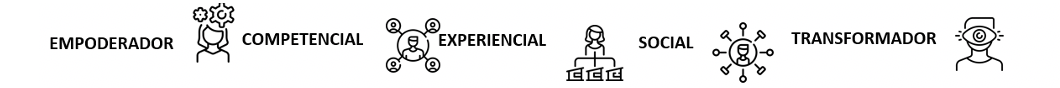 2
1
3
4
7
6
5
10
8
8
8
11
Funciones del equipo + perfiles competenciales de los miembros
Recursos de
aprendizaje en abierto
Bancos de conocimiento abiertos
Comunidades 
de aprendizaje
Comunidades de práctica
Módulos formativos transversales
Itinerarios formativos sectoriales
Mentorías
PrototiposNuevos formatos
Laboratorio de innovación
PrototiposNuevos formatos
Comunidad abierta
X
5 ATRIBUTOS BÁSICOS DEL MODELO
PRINCIPIOS RECTORES
3 NIVELES DE PROFUNDIZACIÓN
NIVEL 1 – ADQUISICIÓN
CONOCIMIENTO ABIERTO Y APRENDIZAJE AUTÓNOMO
NIVEL 2 –  APLICACIÓN
APRENDIZAJE COLABORATIVO Y COMPETENCIAL
NIVEL 3 – TRANSFORMACIÓN
INVESTIGACIÓN Y APRENDIZAJE BASADO EN RETOS
CAPA
APRENDIBILIDAD
MENTALIDAD DE 
CRECIMIENTO
INTERROGACIÓN E
INVESTIGACIÓN
APRENDER A
APRENDER
COMPRENDO
CAPA
COMPROMISO
CONCIENCIA  
DE OPORTUNIDADES
EXPLORACIÓN E
IDEACIÓN
AUTODIAGNÓSTICO
QUIERO
4 CAPAS DE DISEÑO
CAPA
INSTRUMENTOS
MATERIALES Y
RECURSOS
FORMACIÓN E
ITINERARIOS DE APRENDIZAJE
EXPERIMENTACIÓN Y
PILOTAJE
PUEDO
CAPA
ENTORNO
ACCESO A 
RED DE EXPERTOS
PROYECTOS Y 
DESARROLLO
GENERACIÓN DE
CONOCIMIENTO EN RED
HAGO
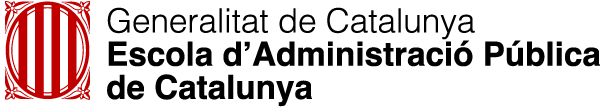 Diseño original: Olga Herrero, Òscar Dalmau
17
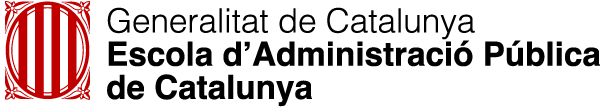 Para citar esta obra:

Peña-López, I. (2022). De la formación al acompañamiento integral del talentoEl caso de la EAPC. I Curso Internacional de Educación Digital Democrática y Open EdTech. 13 de Julio de 2022
Barcelona: Universitat de Barcelona

http://ictlogy.net/presentations/20220713_ismael_pena-lopez_-_formacion_acompanamiento_integral_talento.pdf

Para contactar con el autor:
http://contacto.ictlogy.net
Toda la información presentada en este documento se
encuentra bajo una Licencia Creative Commons del tipo
Reconocimiento – No Comercial
Para más información visitad
http://creativecommons.org/licenses/by-nc-nd/2.5/
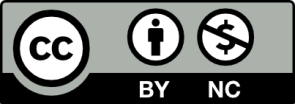